Koryčany, Kožichovice, Kružberk
Hydrologie - cv. 7
Luboš Popelák, 394237
2. ročník, B – GK – GEOG (FG)
Listopad 2012, Brno
Koryčany
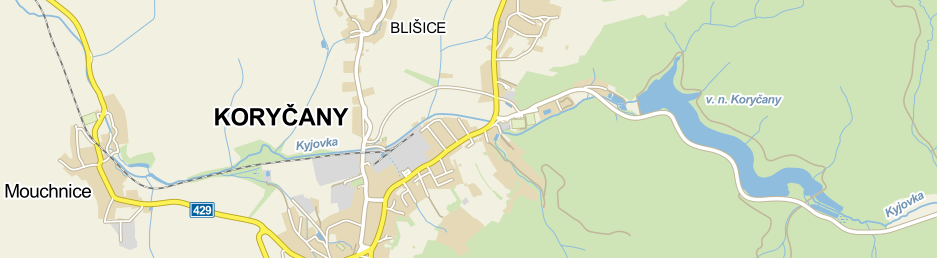 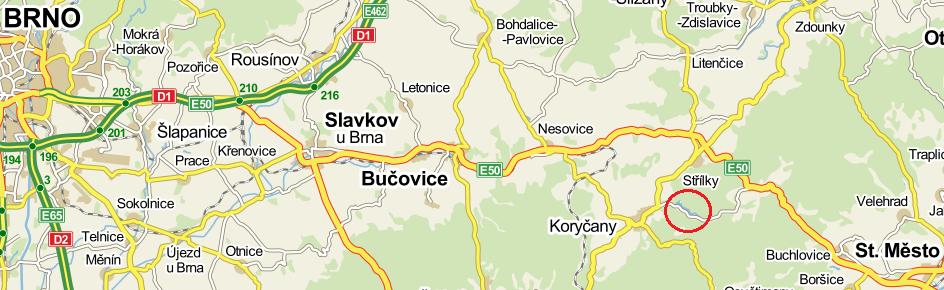 Koryčany
Kyjovka, rok dokončení - 1959
Geomorfologický celek – Chřiby (308,5 m n. m.)

Účely:                                         Technické parametry:
Zásobení vodou pro skupinový vodovod Kyjov               Sypaná hráz, výška 25 m, délka 180 m, šířka 8,5 m
Nalepšení min. průtoku na 0,070 m3/s                            Elektrárna 4 kW
Výroba elektrické energie                                                Objem 2.564 mil. m3
Snížení povodňových průtoků                                          Plocha 35.150 ha
Koryčany
Hydrologické parametry:
Průměrný průtok	                  0.13 m3/s
Minimální průtok	                  0.01 m3/s
100 letý průtok                                33.00 m3/s
Transformovaný 100 letý průtok     20.60 m3/s
Povodně:
 2.6.2010	 5,73 [m3.s-1]
 29.3.2006	 4,95 [m3.s-1]
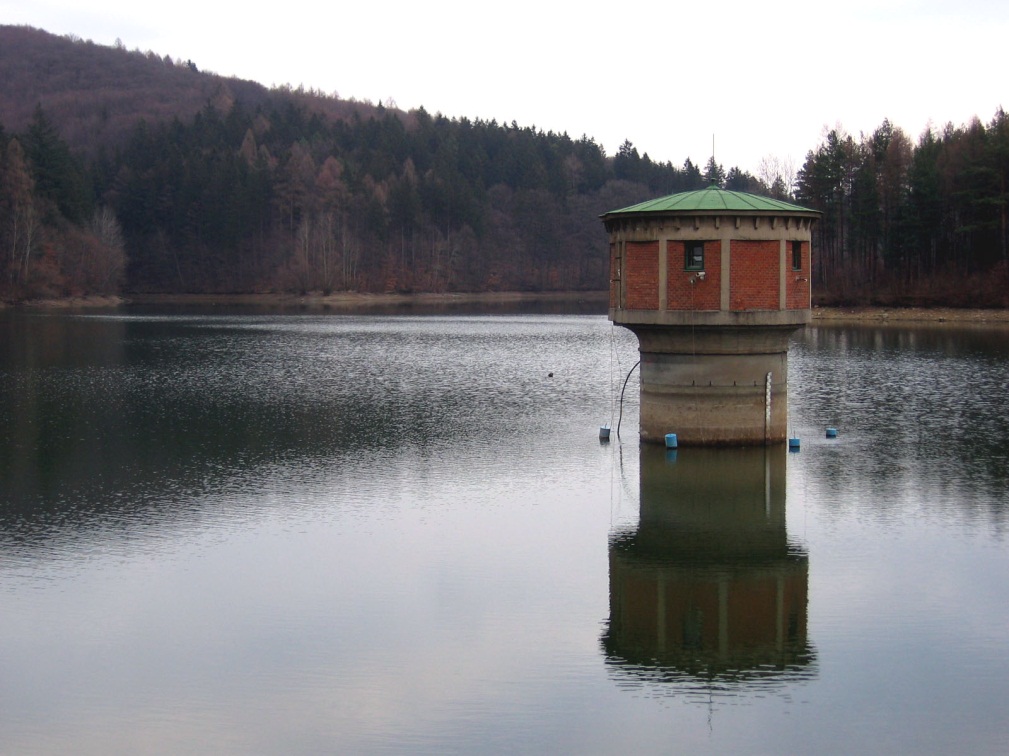 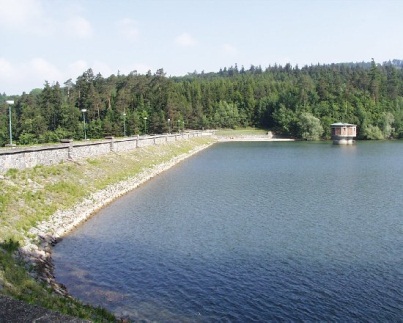 Kožichovice
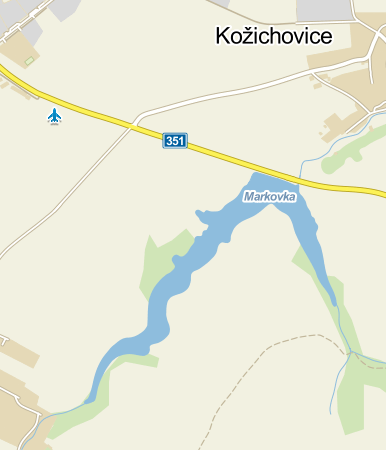 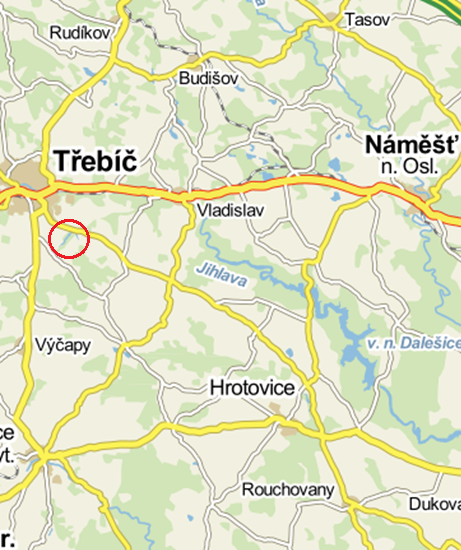 Kožichovice
Markovka, rok dokončení – 1985
Geomorfologický celek – Jevišovická pahorkatina
Objem – 0,618 mil. m3
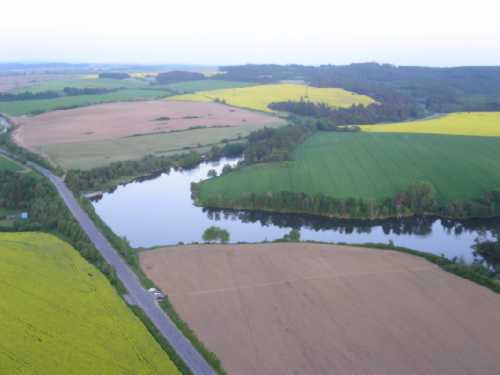 Účely:
Rekreace
Rybaření
Technické parametry:
Výška hráze 19 m, délka hráze 300 m
Kružberk
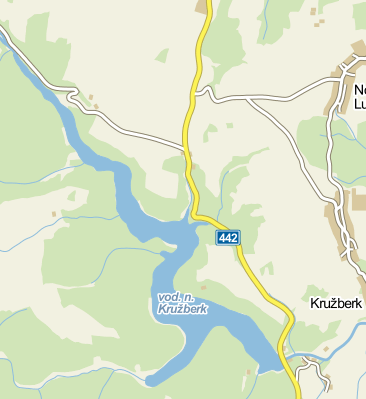 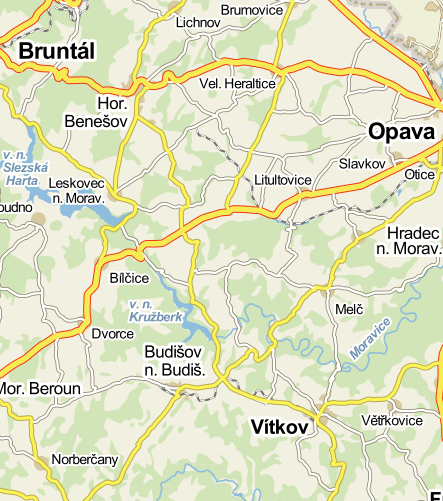 Kružberk
Moravice, rok dokončení – 1955
Geomorfologický celek – Nízký Jeseník ( 434,6 m n. m.)
Účely:
Ochrana před povodněmi
Zásobení pitnou vodou
Výroba elektrické energie
Zásobení průmyslu vodou
Nalepšení min. průtoku na 0,6 m3/s
Technické parametry:
Typ hráze: tížná, betonová
Výška hráze 42 m, délka 280 m
Výkon elektrárny 2x 100 kW
Objem 35.530 mil. M3
Plocha 280.000 ha
Kružberk
Hydrologické parametry:
Průměrný průtok	                     6.46 m3/s
Minimální průtok	                     0.56 m3/s
100 letý průtok                                   258.00 m3/s
Transformovaný 100 letý průtok        50.00 m3/s
Povodně:
 26.3.1955	 79,8 [m3.s-1]	 
 31.3.1962	 130 [m3.s-1]	 
 28.4.1977	 86,6 [m3.s-1]
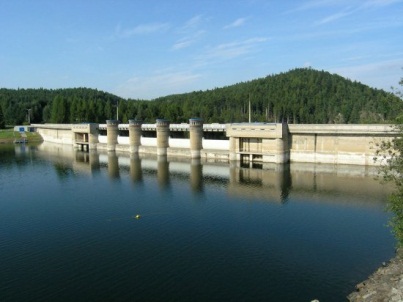 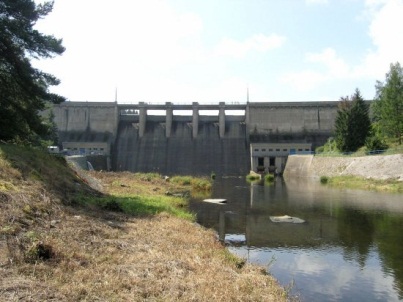 Zdroje, dotazy…
www.wikipedie.cz
www.prehrady.cz
www.chmi.cz
Děkuji za pozornost